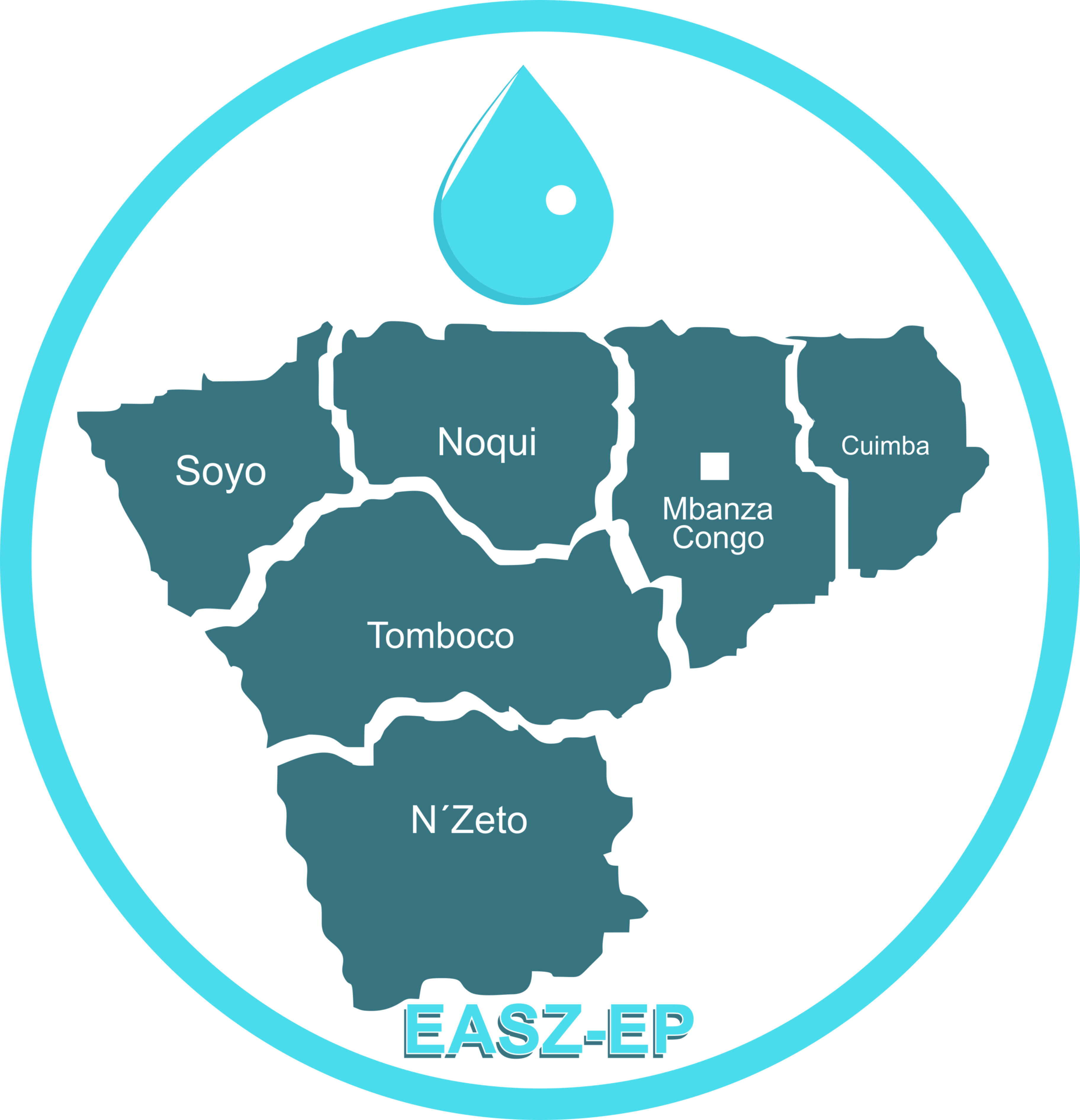 EMPRESA  PROVINCIAL DE ÁGUAS E SANEAMENTO DO ZAIRE-E.P
9.º CONSELHO CONSULTIVO – MINEA - LUANDA-2019
LEMA: ÁGUA E ENERGIA, MELHORIA DO SERVIÇO COM FOCO NA SUSTENTABILIDADE

26-27 E JULHO
A Província do Zaire, localiza-se no norte do País, possui uma extensão territorial de 40.130 Km2, cuja capital é a cidade de Mbanza kongo, administrativamente divide-se em 6 municípios que, por sua vez, subdividem em 25 comunas e 711 aldeias, com uma população estimada em 594.428 de habitantes (fonte INE), distribuídas conforme a tabela abaixo descrimina:
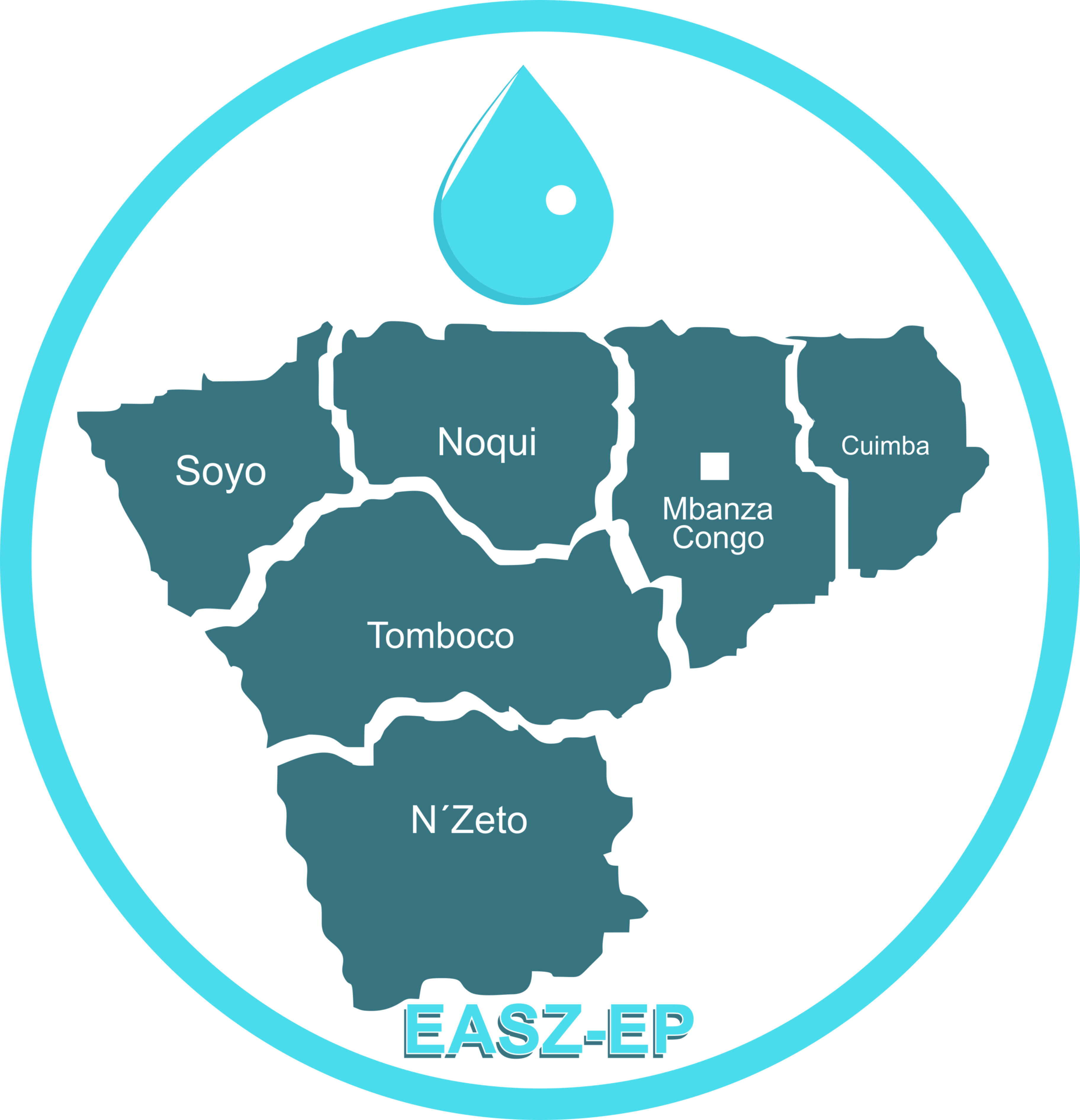 INSTITUCIONALIZAÇÃO DA EPASZ-E.P
A primeira comissão instaladora tinha sido criada por Despacho n.º 499/16, de 26 de Agosto, de Sua Excelência Senhor Governador Provincial do Zaire, um ano depois, houve a necessidade de restruturação da comissão, facto que deu lugar a indicação da segunda comissão criada por força do  Despacho n.º 441/18 de 15 de Maio, que funciona até a presente data, com a incumbência de proceder o levantamento dos activos referentes ao sector de águas sob controlo do Governo Provincial e das Administrações Municipais e preparar os actos de transferência dos respectivos activos para empresa, bem como cadastrar todos os consumidores de água que estão ligados na rede de distribuição e praticar os demais actos inerentes à actividades da empresa.
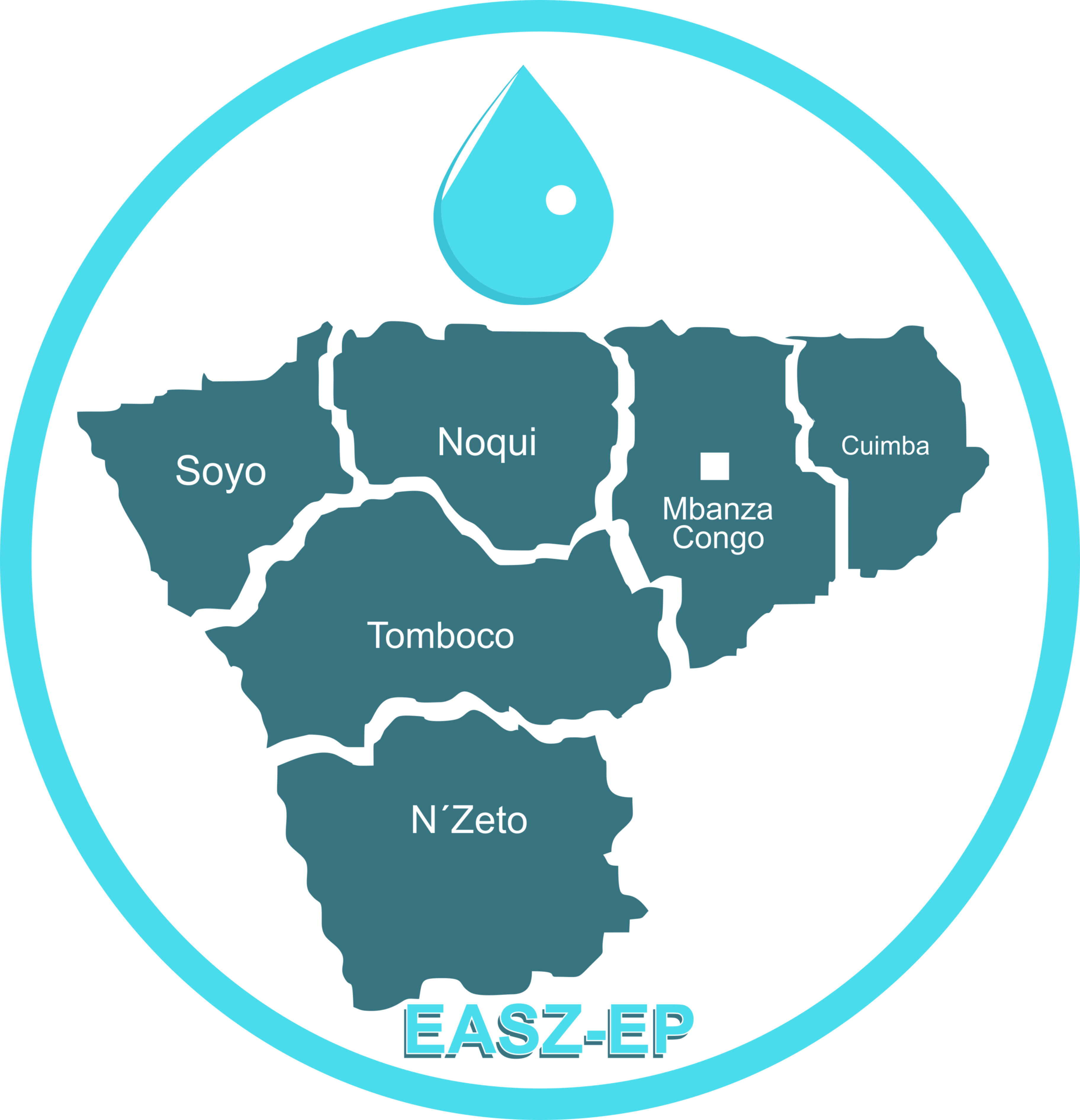 Objecto Social

A EPASZ-EP, tem como principal objecto produzir, transportar, tratar, distribuir e comercializar a água ( gestão e exploração de Sistemas de Abastecimento de Água e Saneamento de águas residuais na Província do Zaire).

Sede Social

A sede da EPASZ-EP, está situada em Mbanza Kongo, Bairro Sagrada Esperança, Largo Dr. António Agostinho Neto, por enquanto com representação no Município do Soyo e expandirá noutros 4 Municípios oportunamente.

NIF :
000004480
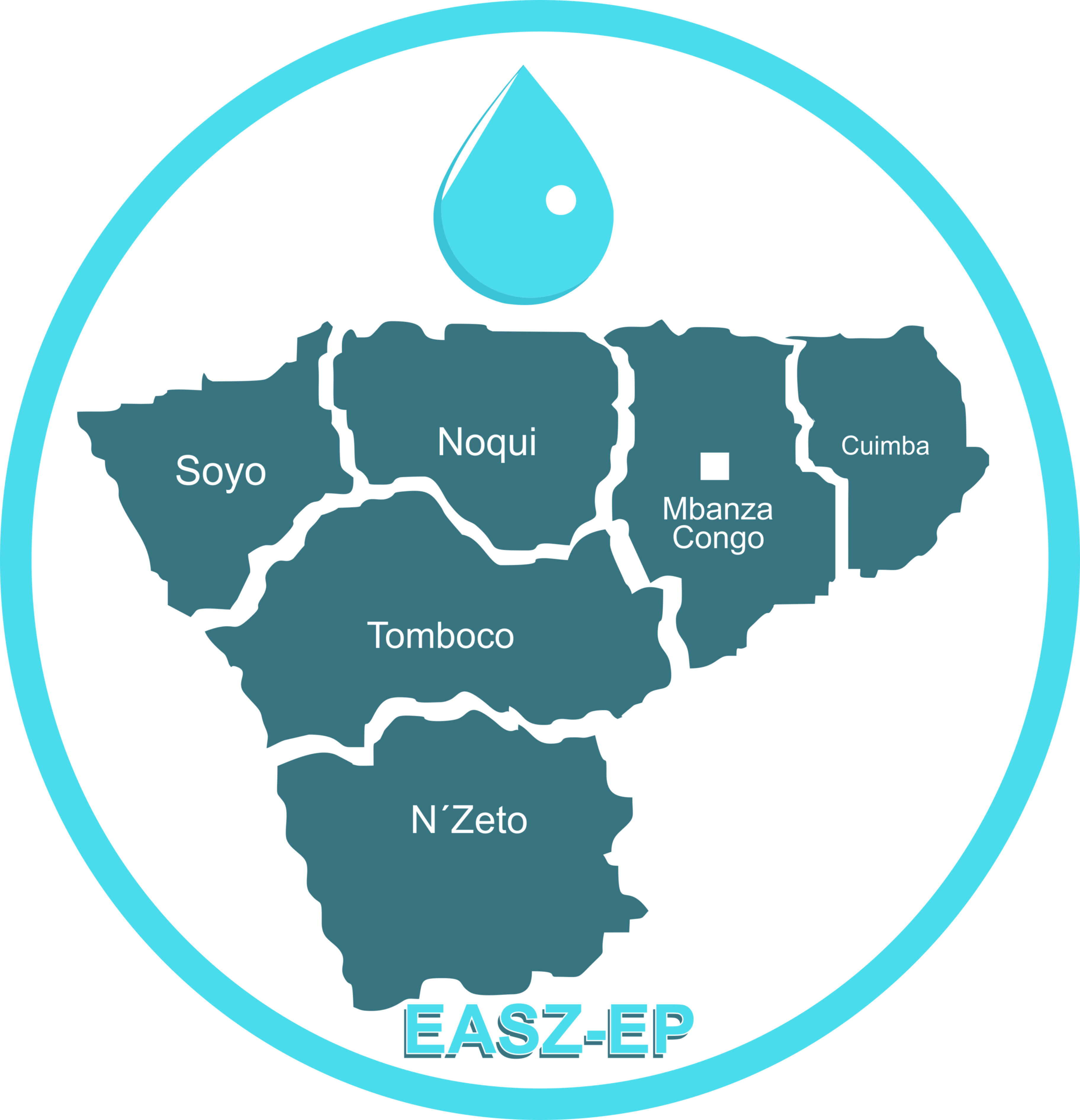 Estratégia Organizacional

Missão : 

prestar o serviço de abastecimento de água de forma sustentável com a quantidade e qualidade desejada, visando a satisfação dos clientes. 
 
Visão: 

Ser reconhecida nacionalmente como uma empresa de referência no sector de águas, por forma a alcançar a confiança dos consumidores e clientes pela sua eficácia e eficiência, garantia e fiabilidade do serviço presatodo a preços socialmente aceites.

Valores: 

A água enquanto recurso estratégico essencial a vida, o equilíbrio e melhoria de qualidade ambiental e equidade no acesso aos serviços básicos e a promoção do bem-estar através de melhoria de vida das pessoas. Transformação, confirmação, inovação, sustentabilidade e excelência.
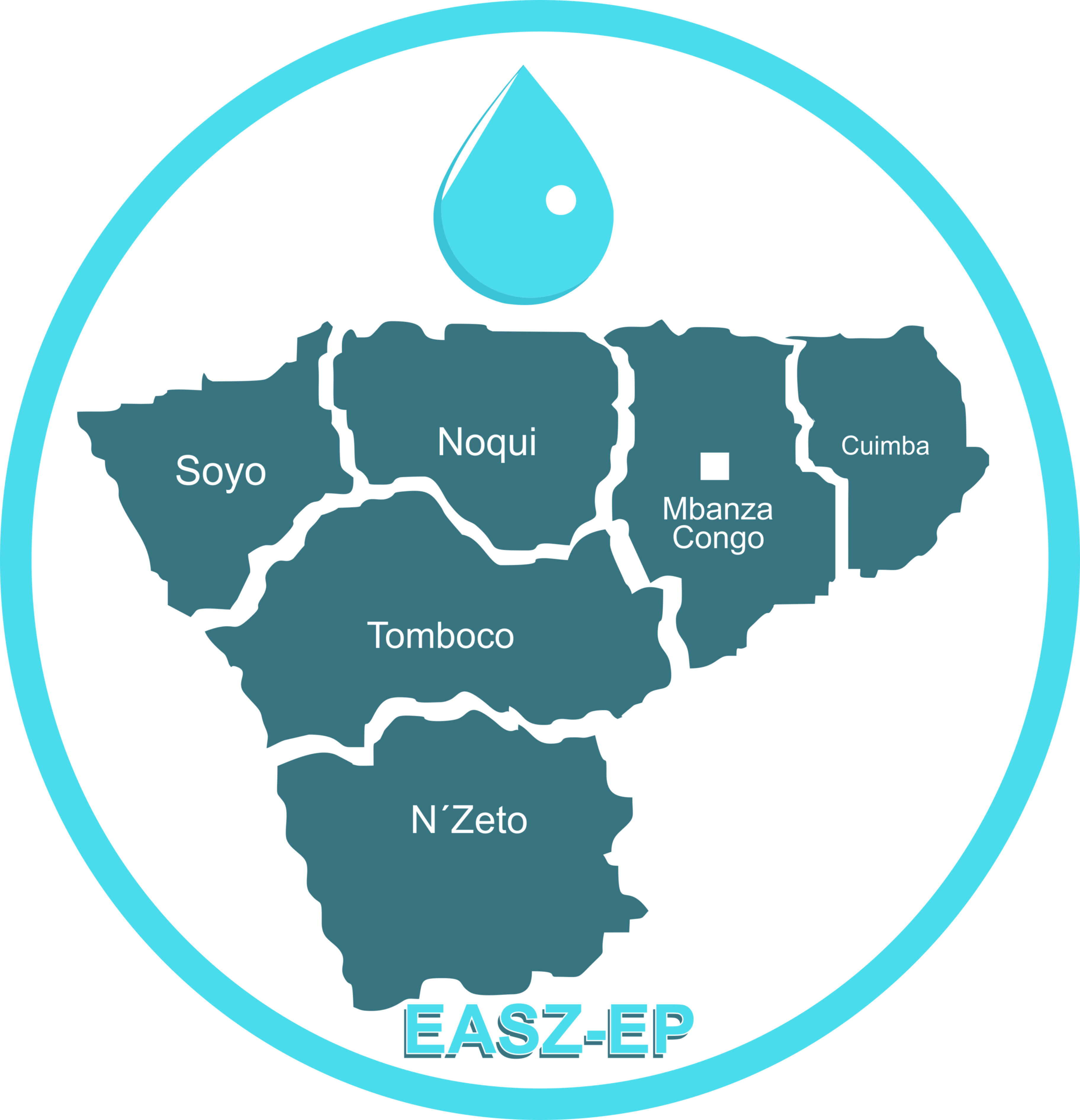 PROJECTOS EM CURSO
A empreitada de reforço do Sistema de Abastecimento de Água da cidade de Mbanza Kongo, à empresa Consórcio CTCE/CBITEC.
Empreitada de Reforço do Sistema de Abastecimento de Água de Cuimba, à Empresa OPAIA.
Empreitada de Reforço do Sistema de Abastecimento de Água da cidade do Nóqui, à Empresa OPAIA.
Empreitada de reforço do Sistema de Abastecimento de Água da cidade do Nzeto, à Empresa OPAIA.
Empreitada de reforço do Sistema de Abastecimento de Água da cidade do Soyo, à empresa EDIFER.
Empreitada de reforço do Sistema de Abastecimento de Água da cidade do Tomboco, à empresa HIDROEFAL.
GRAU DE EXECUÇÃO FÍSICA E FINANCEIRA
A empreitada de reforço do Sistema de Abastecimento de Água da cidade de Mbanza Kongo, à empresa Consórcio CTCE/CBITEC:
		Nova captação (98%);
		Estação de tratamento de água (98%);
		Reservatório elevado (97.5%);
		Reservatório apoiado (97.5%);
		Adutoras (98%);
		Rede de distribuição (80%).
Empreitada de Reforço do Sistema de Abastecimento de Água de Cuimba, à Empresa OPAIA, os trabalhos não tiveram início por falta de pagamentos.
Empreitada de Reforço do Sistema de Abastecimento de Água da cidade do Nóqui, à Empresa OPAIA, os trabalhos não tiveram início por falta de pagamento inicial.
Empreitada de reforço do Sistema de Abastecimento de Água da cidade do Nzeto, à Empresa OPAIA, os trabalhos não tiveram início por falta de pagamento inicial.
Empreitada de reforço do Sistema de Abastecimento de Água da cidade do Soyo, à empresa EDIFER, decorrem os trabalhos de desenvolvimento do Projecto Executivo.
Empreitada de reforço do Sistema de Abastecimento de Água da cidade do Tomboco, à empresa HIDROEFAL, os trabalhos desenvolvidos a um ritmo lento devido à falta de pagamentos.
PROJECTOS EM PERSPECTIVA ‘COM / SEM ESTUDO’
Sem ainda um estudo elaborado, a Direcção Nacional das Águas do Ministério da Energia e Águas, em coordenação com o Governo da Província do Zaire, caso haja recursos financeiros, pensa construir o segundo Sistema de reforço de Abastecimento de Água para cidade de Mbanza Kongo, a partir do Rio Lunda que dista aproximadamente 23 quilómetros de distância da cidade e para as Sedes Comunais de todos os Municípios.
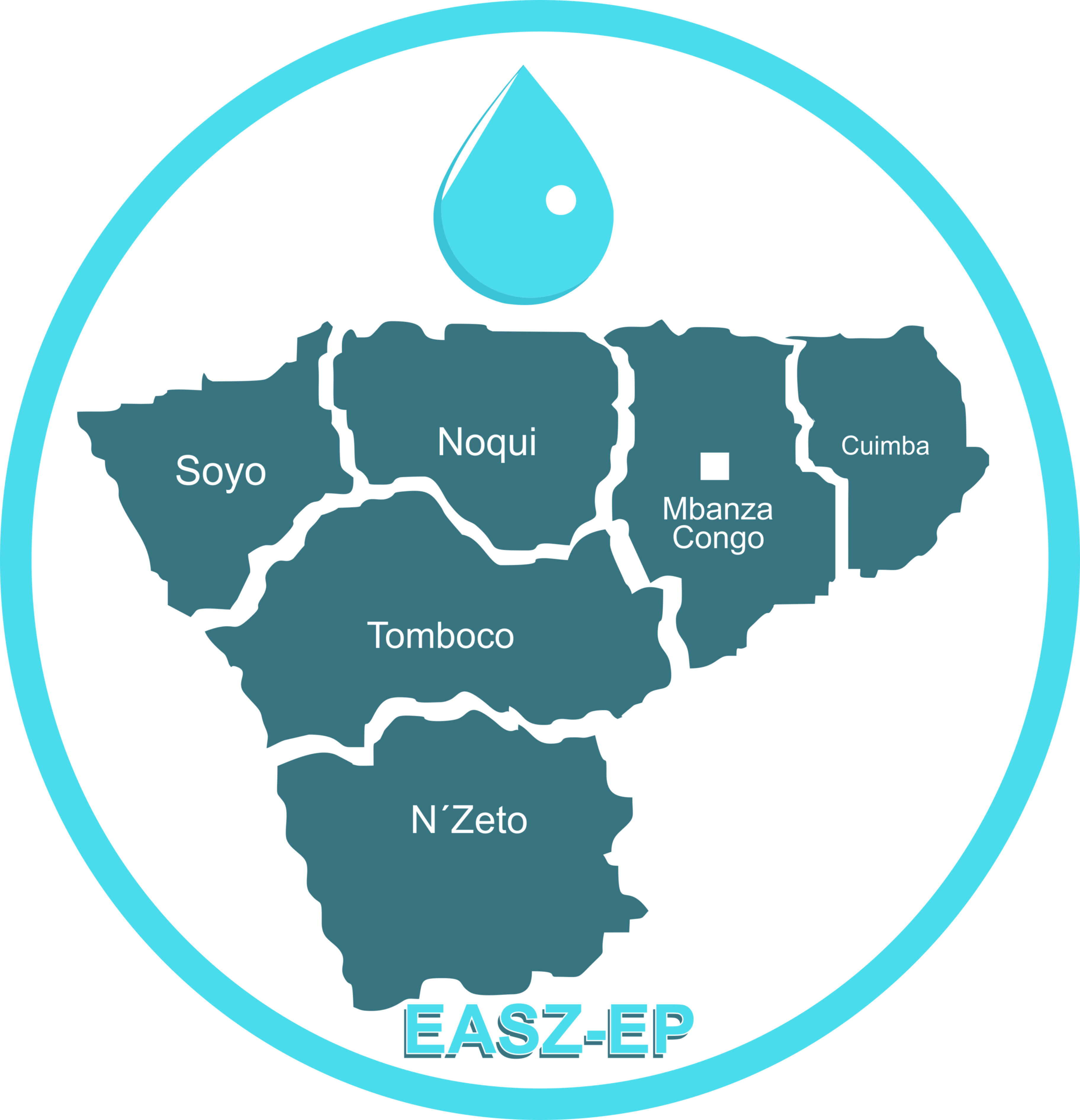 ACÇÕES DE FORMAÇÃO DESENVOLVIDAS OU EM PERSPECTIVA
Os compromissos da CI, centram-se no plano de acção, que orienta as suas actividades para o desenvolvimento sustentável de abastecimento de água à população da Província do Zaire, conforme abaixo segue:

Houve formação em matéria de tratamento da qualidade da água;
Formação sobre gestão de recursos humanos;
Formação sobre o atendimento e gestão de clientes;
Comercialização e gestão da base de dados; 
Perspectiva realizar intercâmbio e/ou troca de experiências com outras empresas públicas, como forma de aprendizagem dos seus técnicos, nos vários subsectores que integra o funcionamento da empresa;
Formação de técnicos de laboratórios de controlo da qualidade de água, destinada para o consumo humano na EPASZ-E.P;
Criação de grupos de água e saneamento nos Bairros Kinzau, Mbanza Mpangu, Mbanza Mazina, Madimba e Kaluka;
Formação sobre o controlo operacional no sistema de adução e distribuição de água , EPASZ-E.P;
Formação sobre o controlo operacional no sistema de adução e distribuição de água no Município do Tomboco.
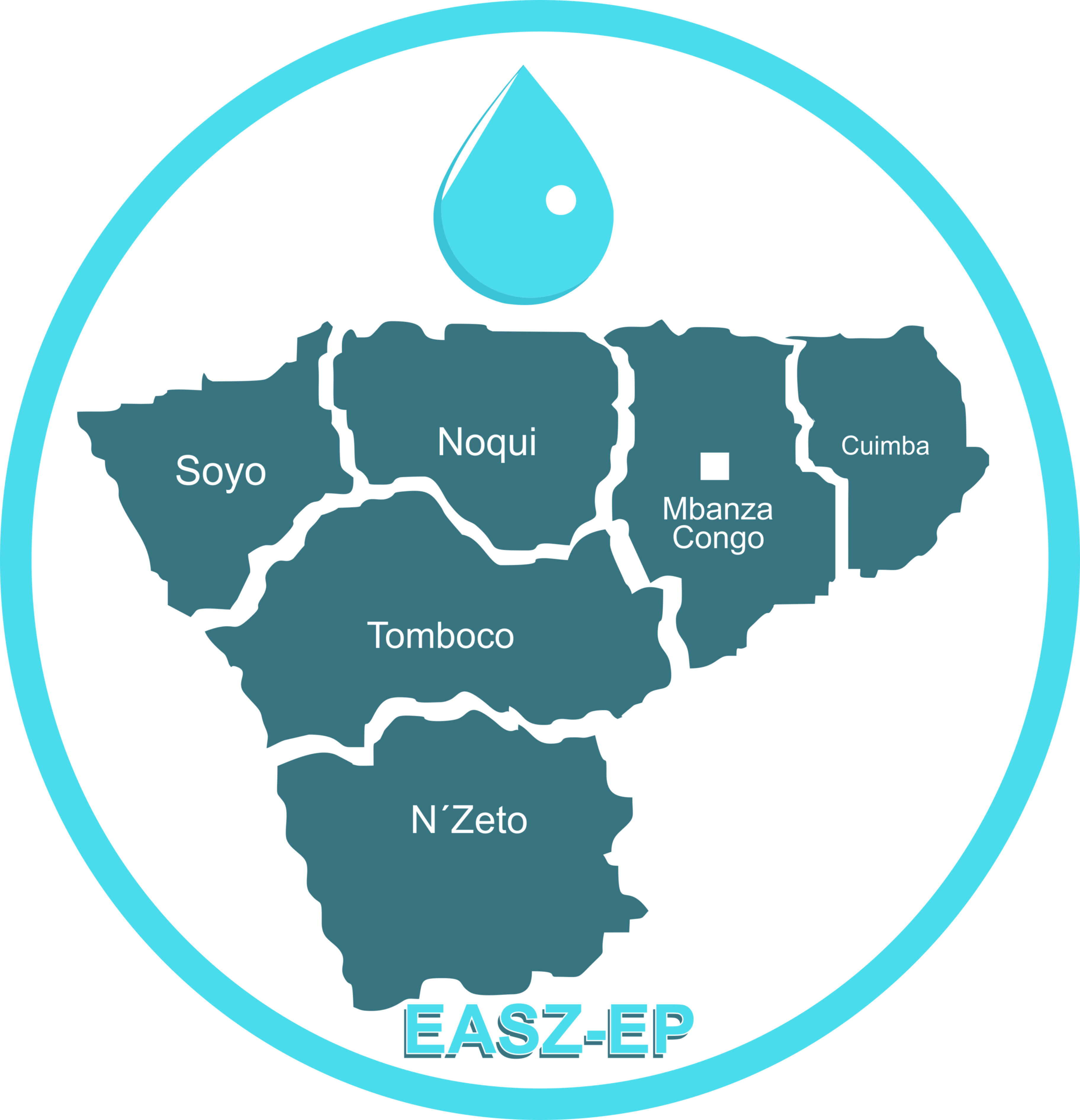 INDICADORES DO SAA (ANTIGO) DA SEDE CAPITAL
MAPA DE PRODUÇÃO, DISTRIBUIÇÃO DE ÁGUA E TAXA DE COBERTURA
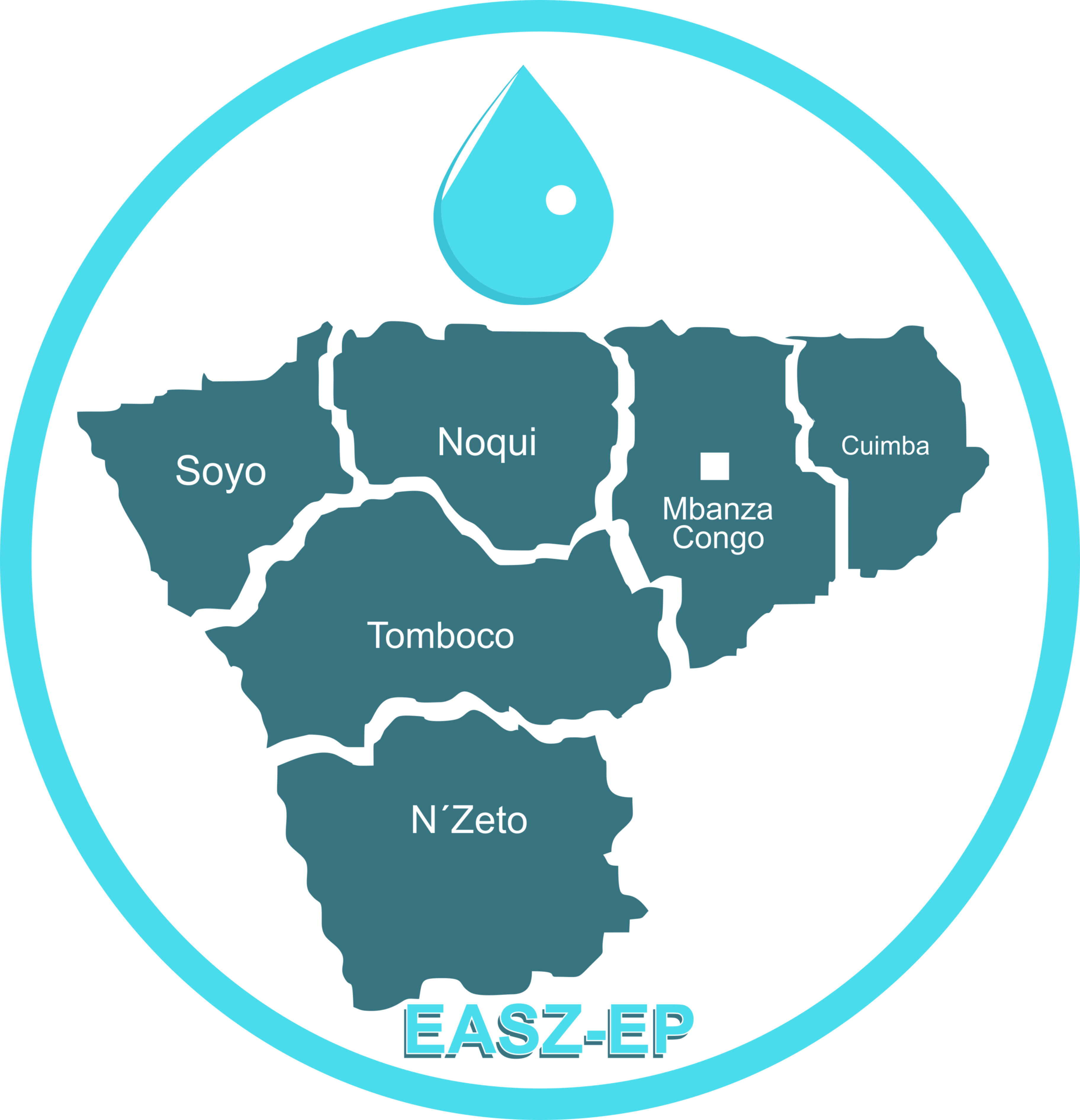 PROCESSO DE CADASTRAMENTO DE CASAS
O processo de cadastramento de Residências, Instituições Privadas, Comerciais e Estatais está em curso, particularmente nos municípios de Mbanza kongo, Soyo e Nzeto.
As actividades tiveram início a partir do dia 0 de Junho de 2018, foram cadastradas e registadas 3.203 residências, nas quais 1.069 estão conectadas a rede pública e 2.134 residências não ligadas a rede de distribuição. O mapa que segue ilustra detalhadamente  por cada Município.
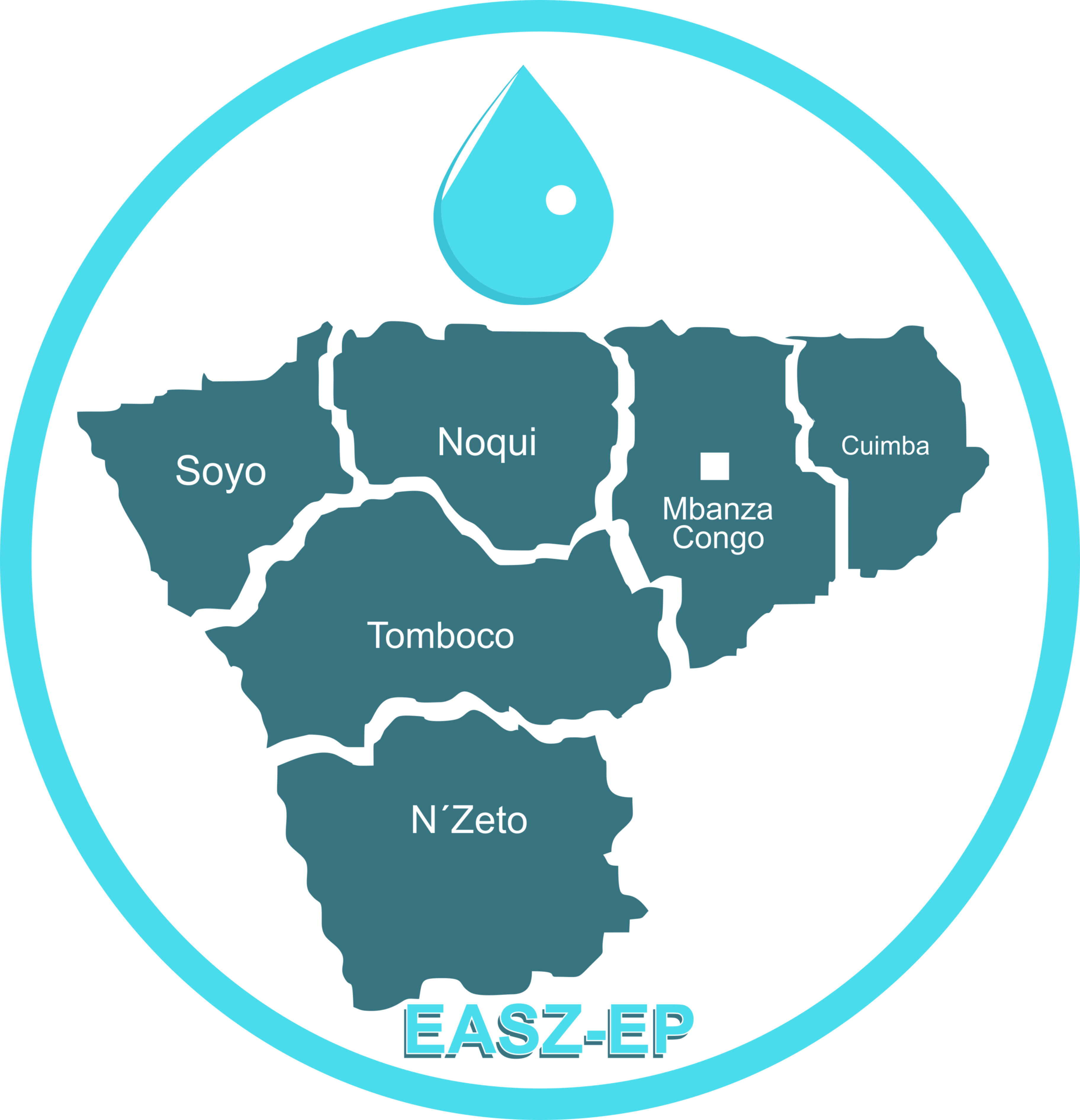 MUITO OBRIGADO
“TUTONDELE”

Lema: Somos a Vida, Crescimento, Desenvolvimento e Bem Estar
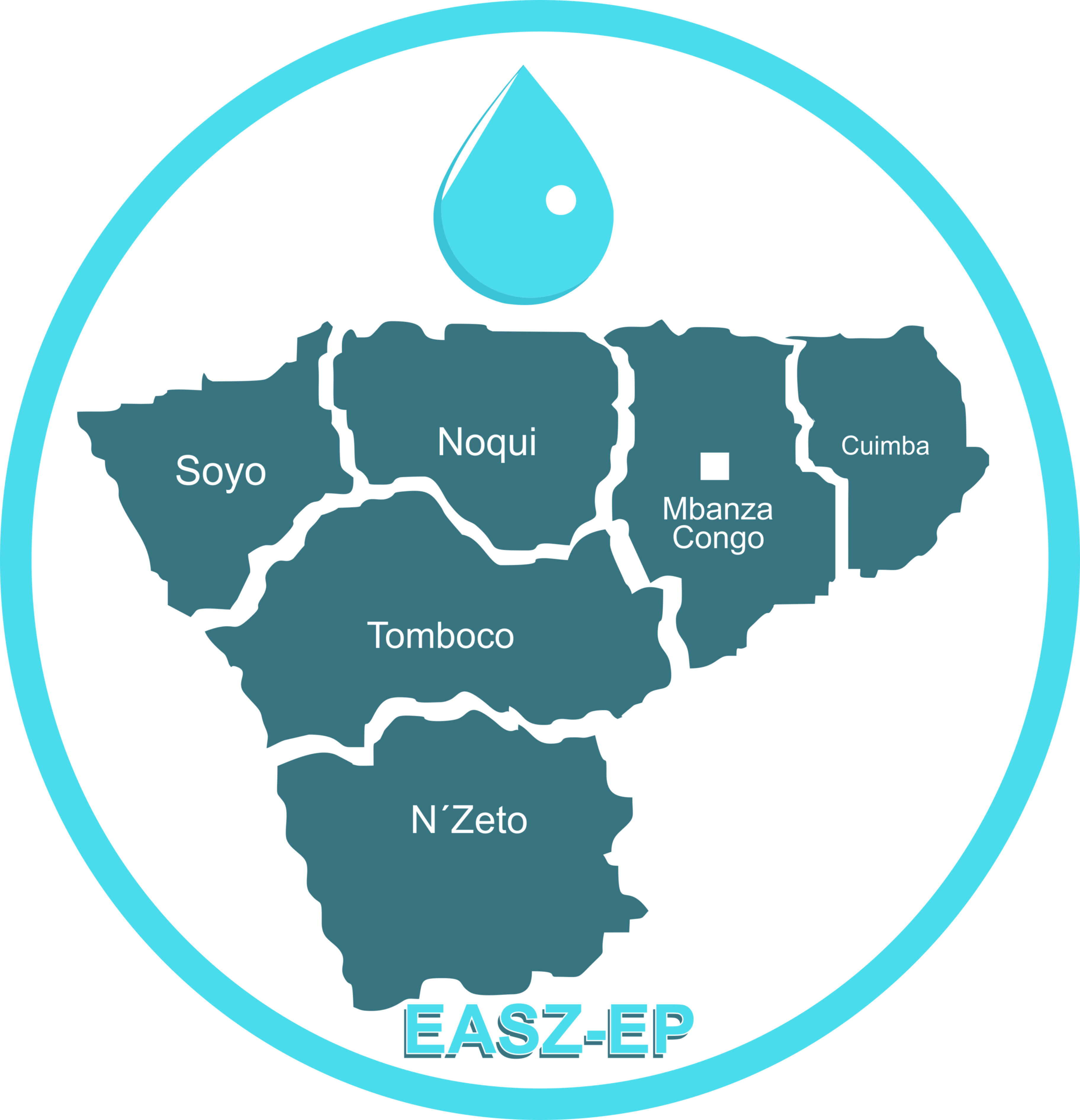